1
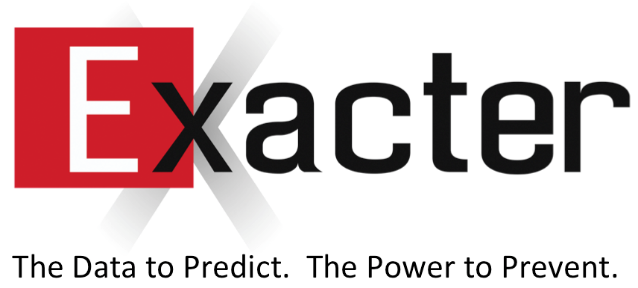 Mobile Edge Computing Sensors for Grid Resilience
John L. Lauletta
Life Sr. Member, IEEE
jlauletta@exacterinc.com
Exacter Trekker™ Bird Foundation Grant Award
U.S. and Israel Collaborate for Power Grid Predictive Analytics

Exacter, Inc., of Columbus, Ohio, and Razor Labs of Tel Aviv, Israel, were awarded a $950,000 grant to fund collaborative research and development efforts. As part of a pilot project, these sensors will be installed on garbage trucks in Ohio, for continuous grid monitoring and grid resilience analytics.
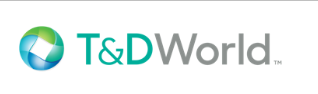 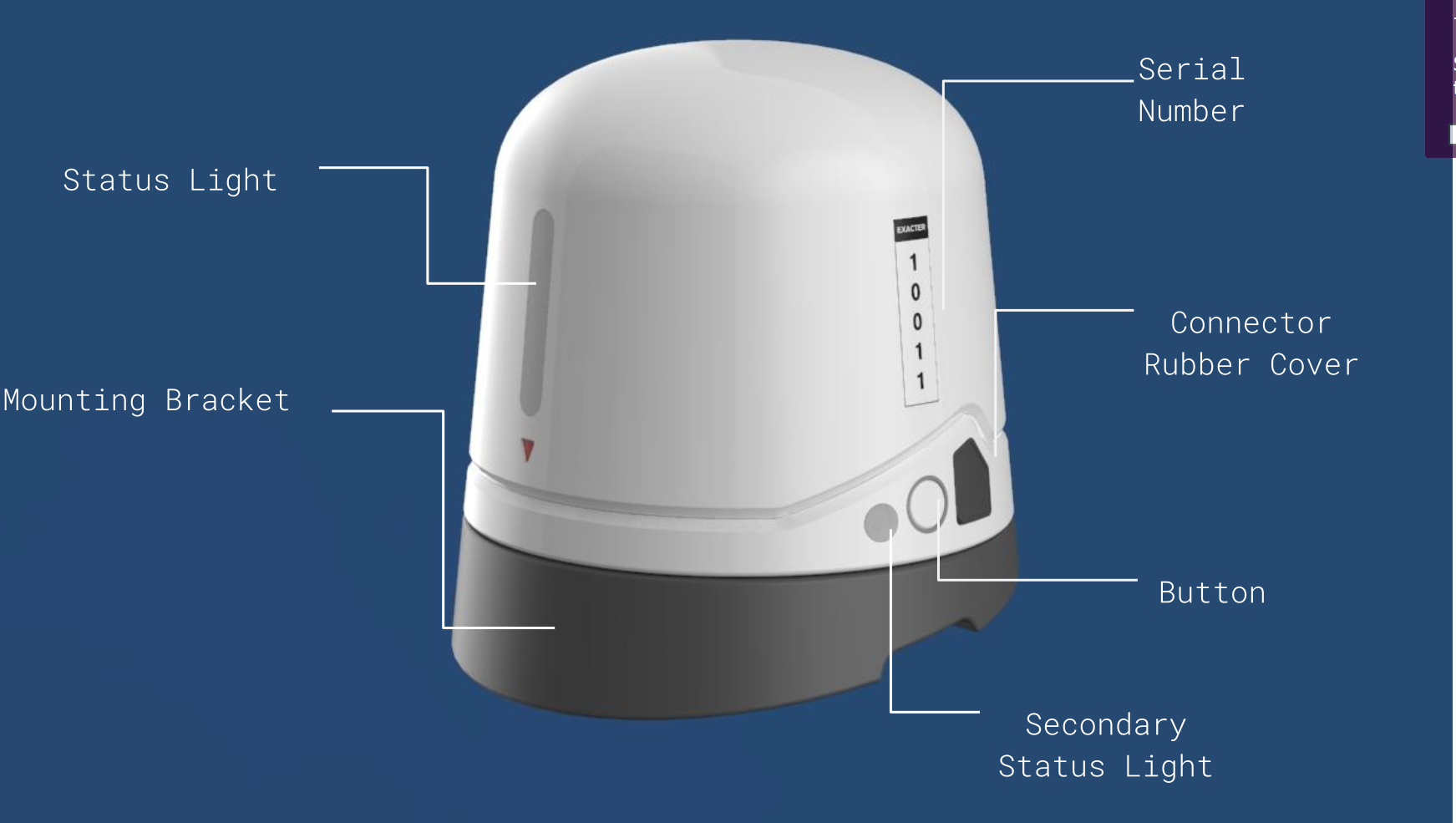 Initial Sensor Deployment: 5,000 miles of Distribution Grid
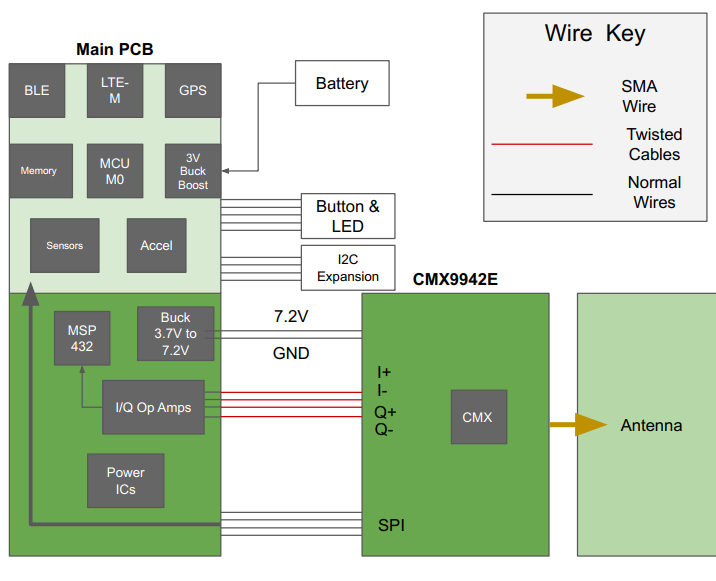 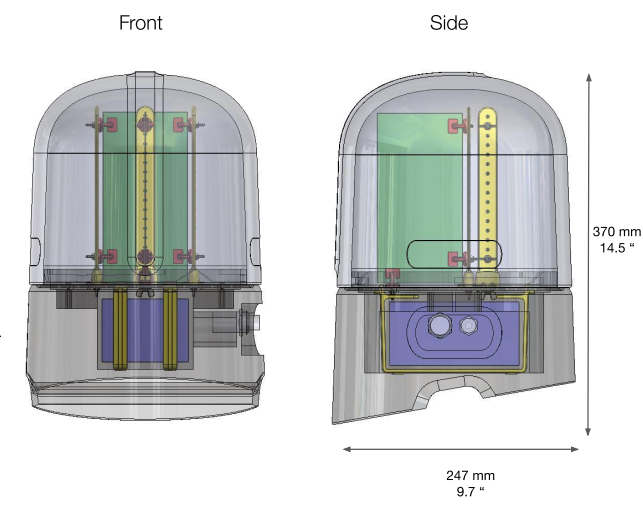 Field Trials Complete
AWS Cloud Connections Established
Data Visualization Platform Complete
Trial Field Deployment Began: June 2020
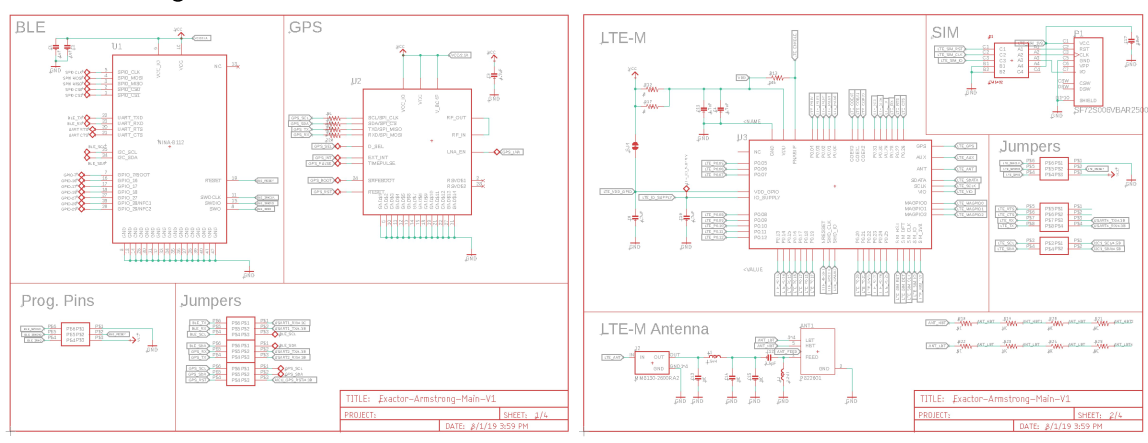 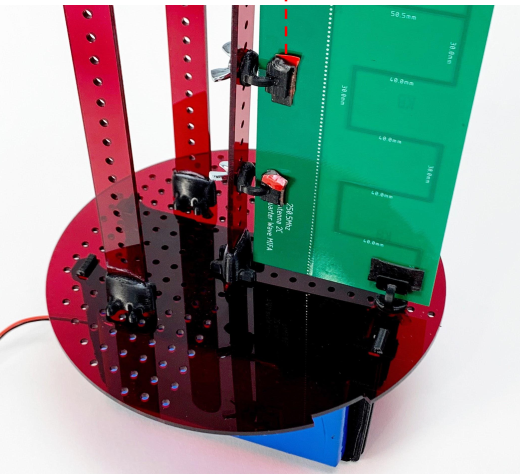 What if . . .
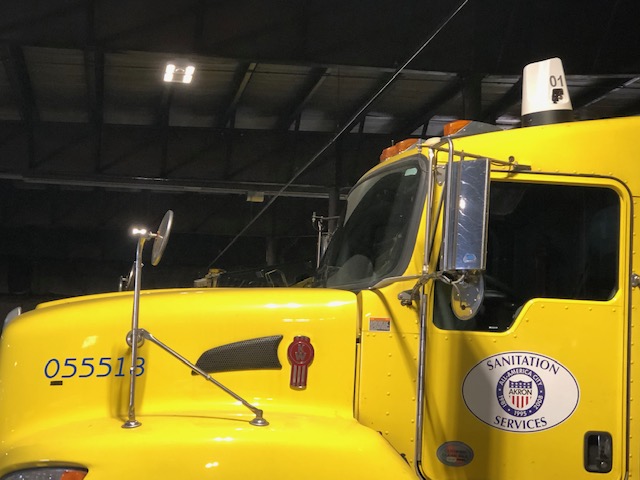 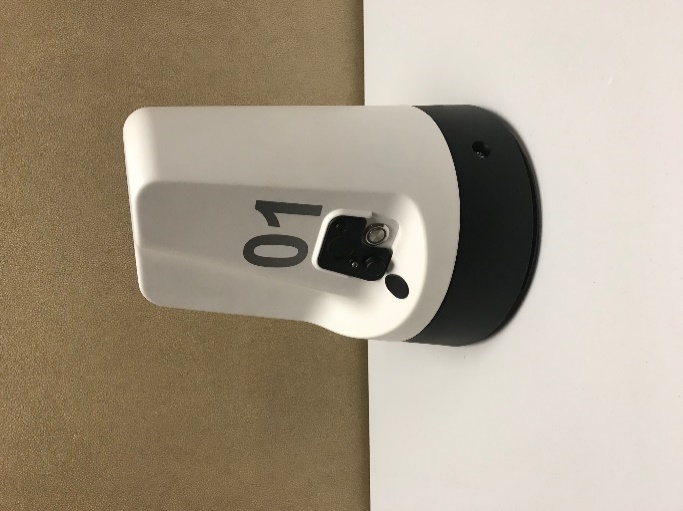 Launch Timeline
First Deployment - U of Akron
14 Units – 5,000 Grid Miles
Second Larger Scale
 Deployment
Product Prototype
In Field Test
Establish 
Channel Partners
Data Analytics 
Platform Launch
Utility Partnerships
2021
2019:Q4
Q1
Q2
Q3
Q4
Technical Challenges - Project Goals
“Partial Discharge is a Key Indicator of Equipment Deterioration.” Dr. S Sebo, The Ohio State University High Voltage Laboratory
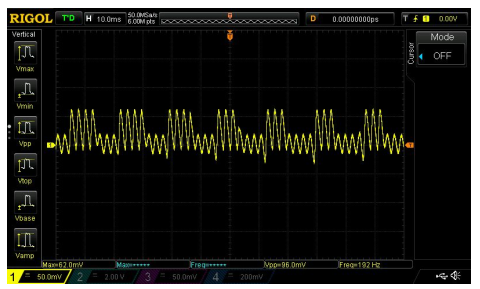 Patented Partial Discharge Analysis Algorithms 
99.7% Ground Truthing Achievement
14-year Experience
Research to Integrate APD Algorithms on Silicon
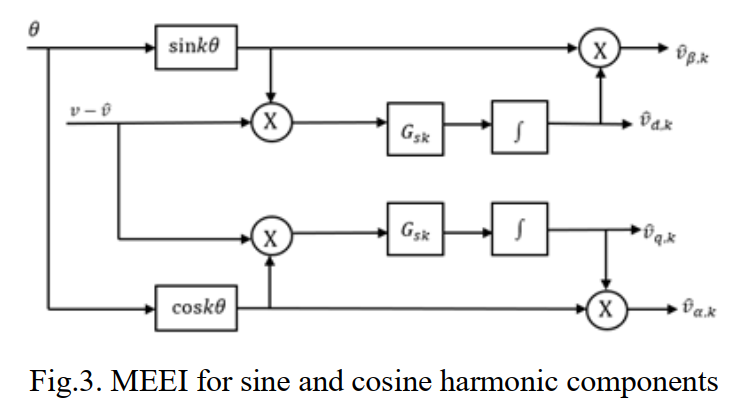 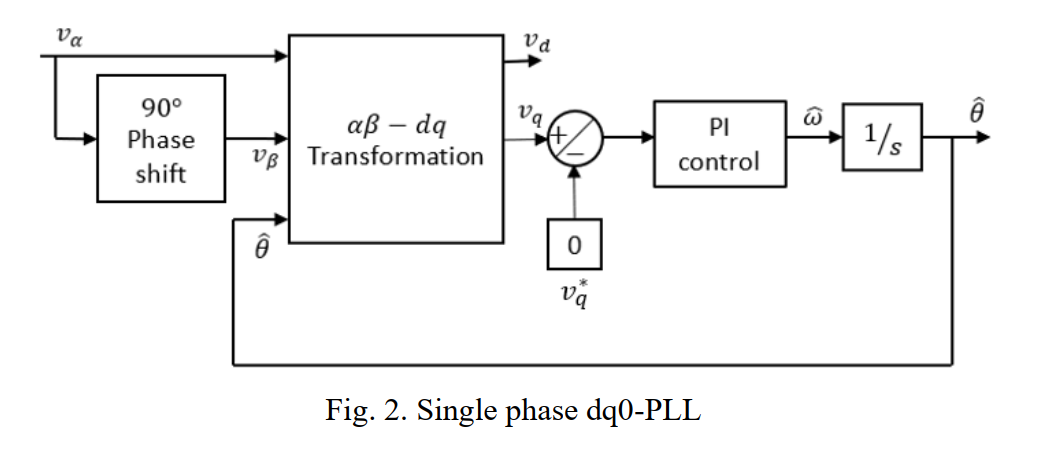 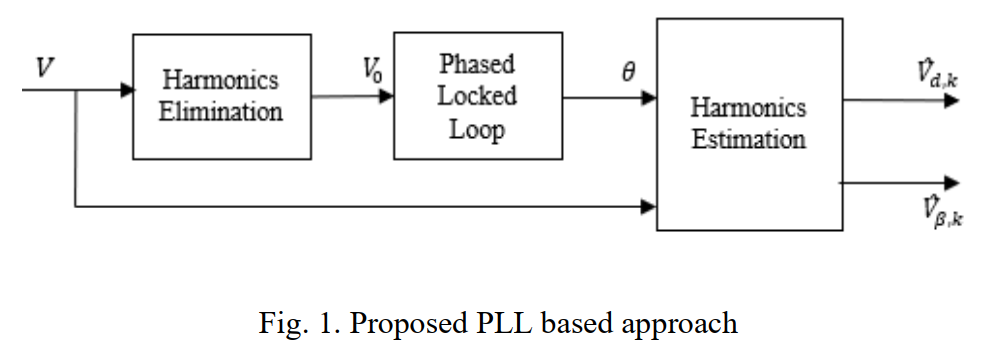 Mixed Estimation Error IntegralMEEI Algorithm Model1
Fast 
Low Power
Integrated on One Mixed Mode Microcontroller
1. Dasari, R.S., Phase Locked Loop Based Signal Processing Approach for the Health Monitoring of Power Systems 
through their Emissions, Master Degree Thesis, May 2019, ECE Department, University of Akron
MEEI Algorithm  VS. FFT
Table I.  Comparison of the Harmonic Component Values
Estimated with Simulated Signals
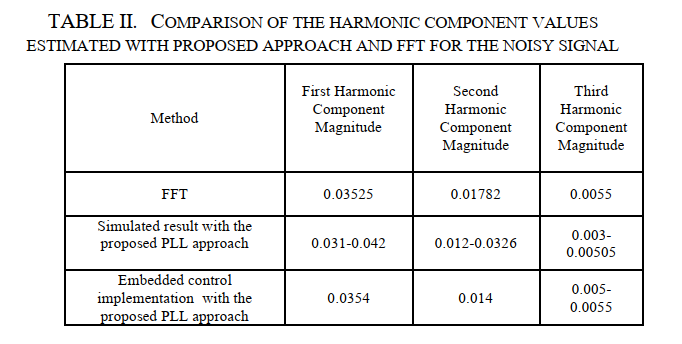 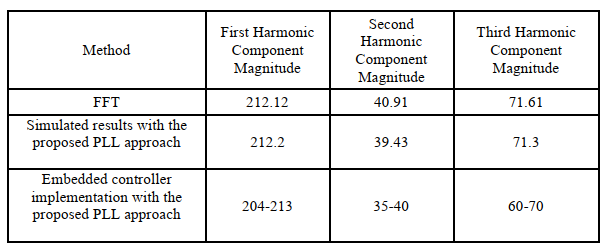 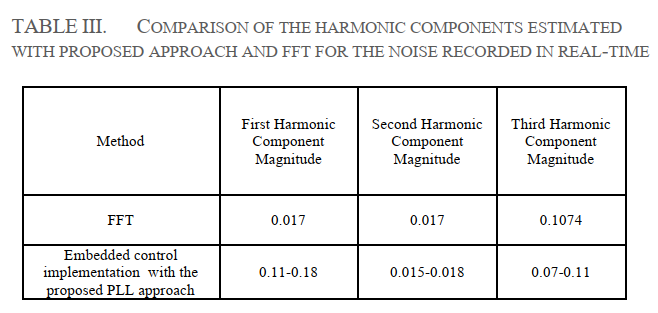 Emission Detection and Analysis
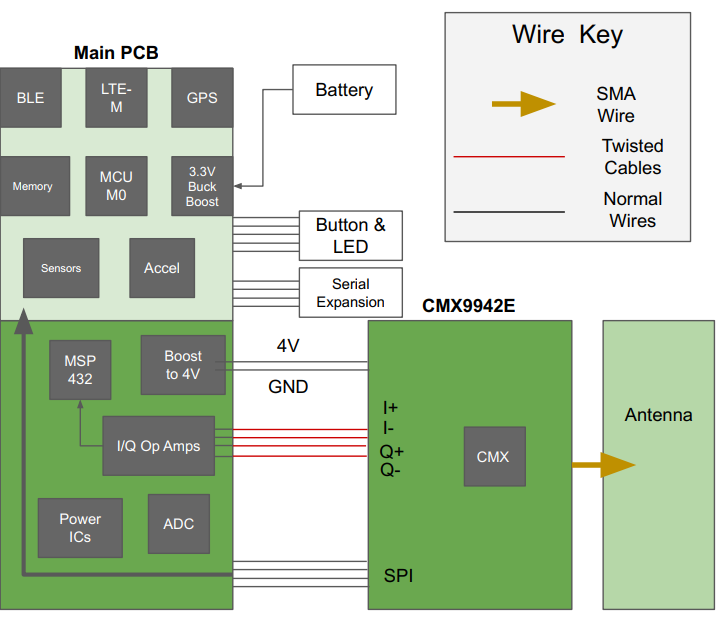 Vehicle Motion Detection
Dynamic Sleep Mode
Concealed Antenna
Centralized Maintenance Web Portal
Internal VHF Antenna for PD Emission Detection
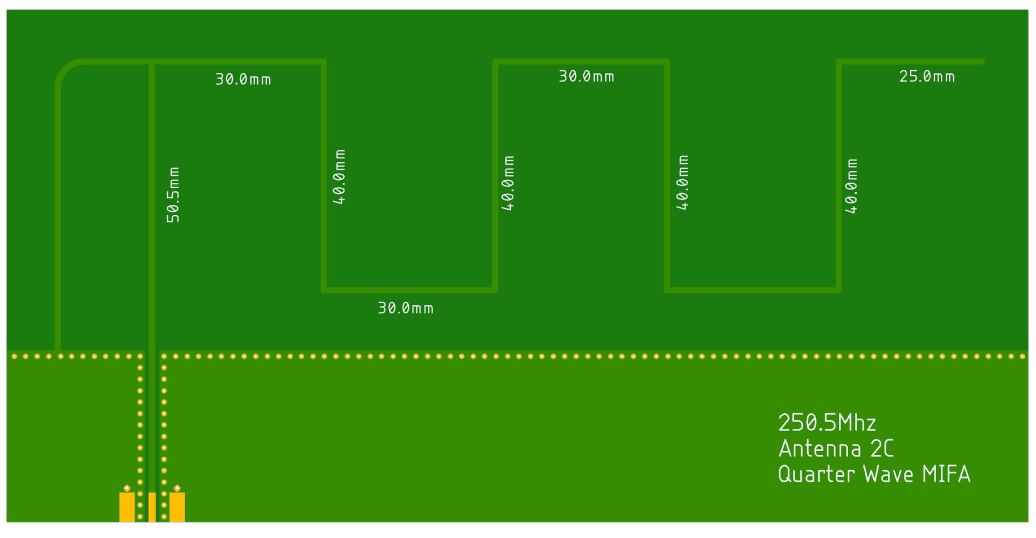 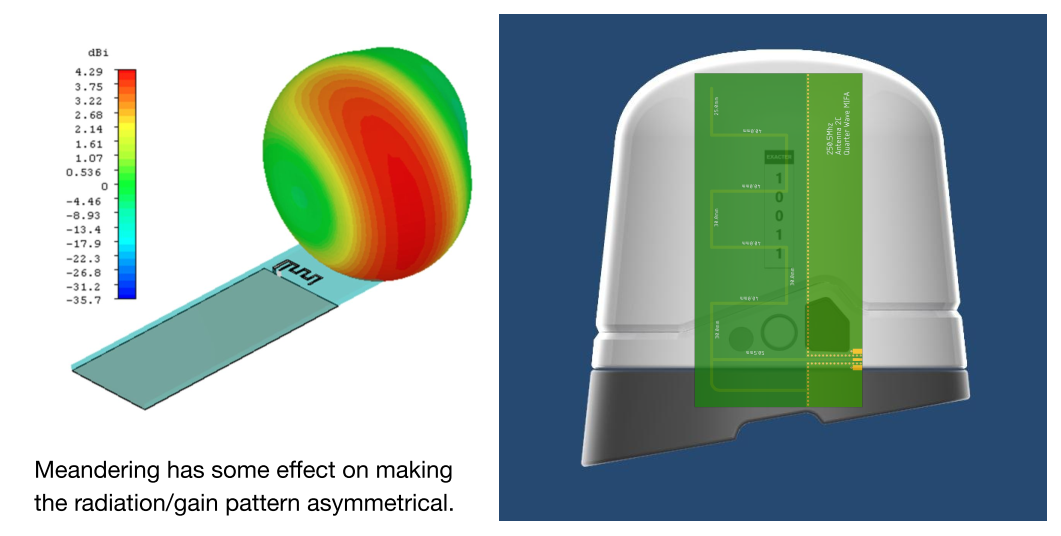 No External Wiring
No External Antennae – Meandering Inverted F-Pole Antenna (MIFA)
Simple Installation and Commissioning
No Vehicle Alterations
Deployment Model: 1-Second Data Acquisition
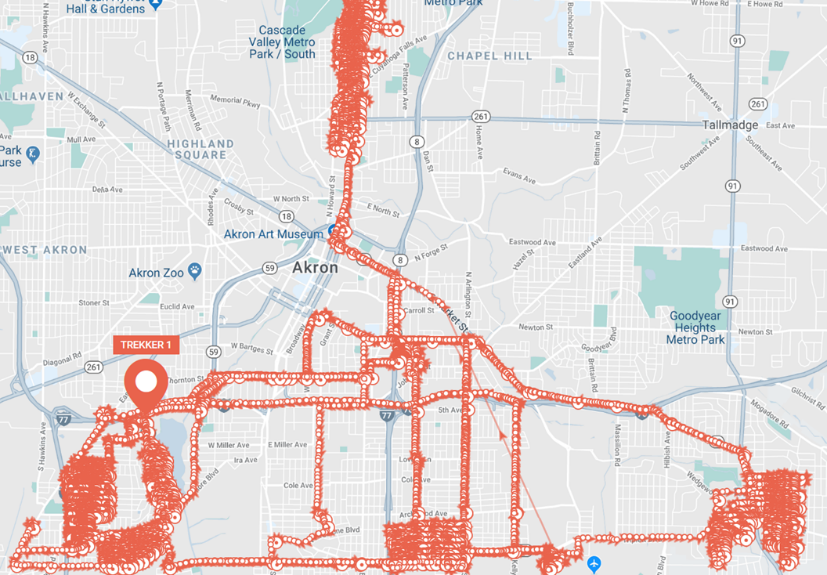 Partial Discharge Emissions
GPS Location
Date and Time
Temperature, Barometric Pressure, Relative Humidity
Air Particulate Contamination
Neural Network Correlations
Grid Load
Weather Events
Air Quality
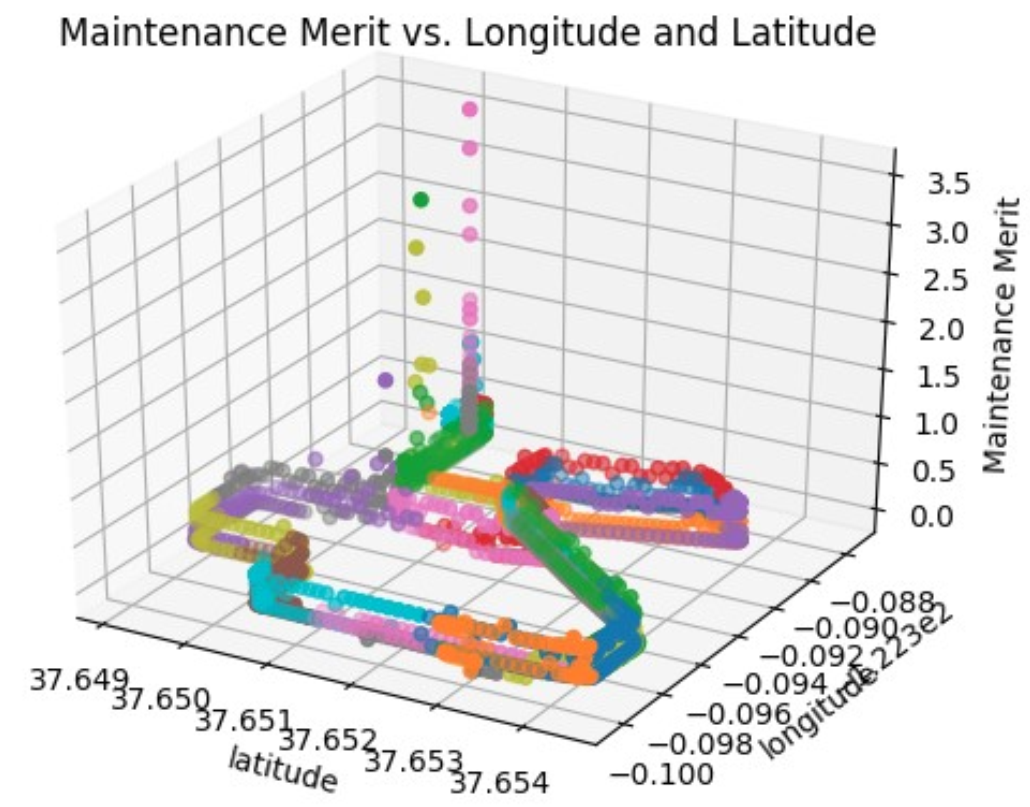 13
Deployment Summary
I will share a 3 minute video here on the deployment.  It is too large to email.


It is at this link: https://vimeo.com/440685792
14
Join the Collaboration
Join
 Oak Ridge National Lab and 
Lawrence Livermore National Lab
Razor Laboratories
Exacter, Inc
Become Part of the Collaboration
15
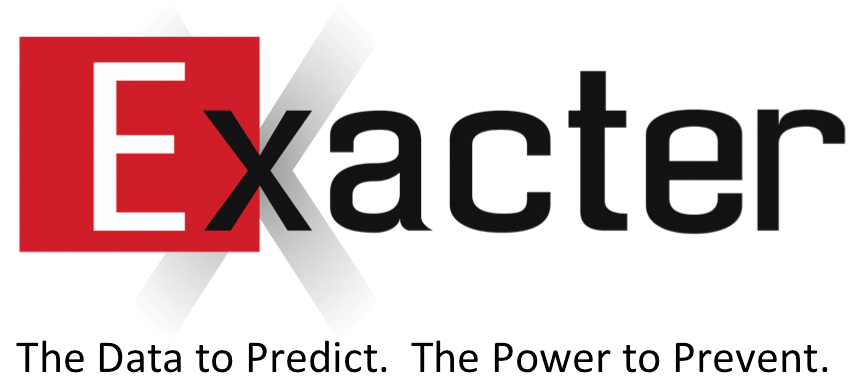 Contact: John Lauletta
	jlauletta@exacterinc.com
	216-496-1219